Drug addiction
What is an addiction?
Psychological dependence
Compulsive need for a drug (craving)
Drug tolerance (need for increased amounts)
No power to stop 
   taking drugs
Important social 
   activities are given up
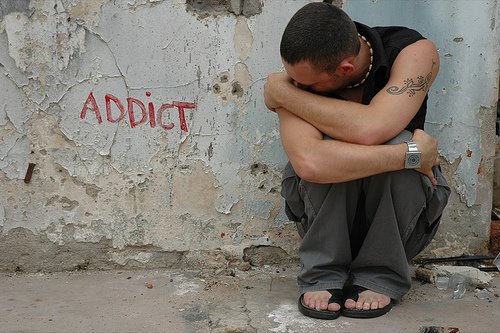 What are drugs?
Substances which have an psychedelic or narcotic effect
They are prohibited by law
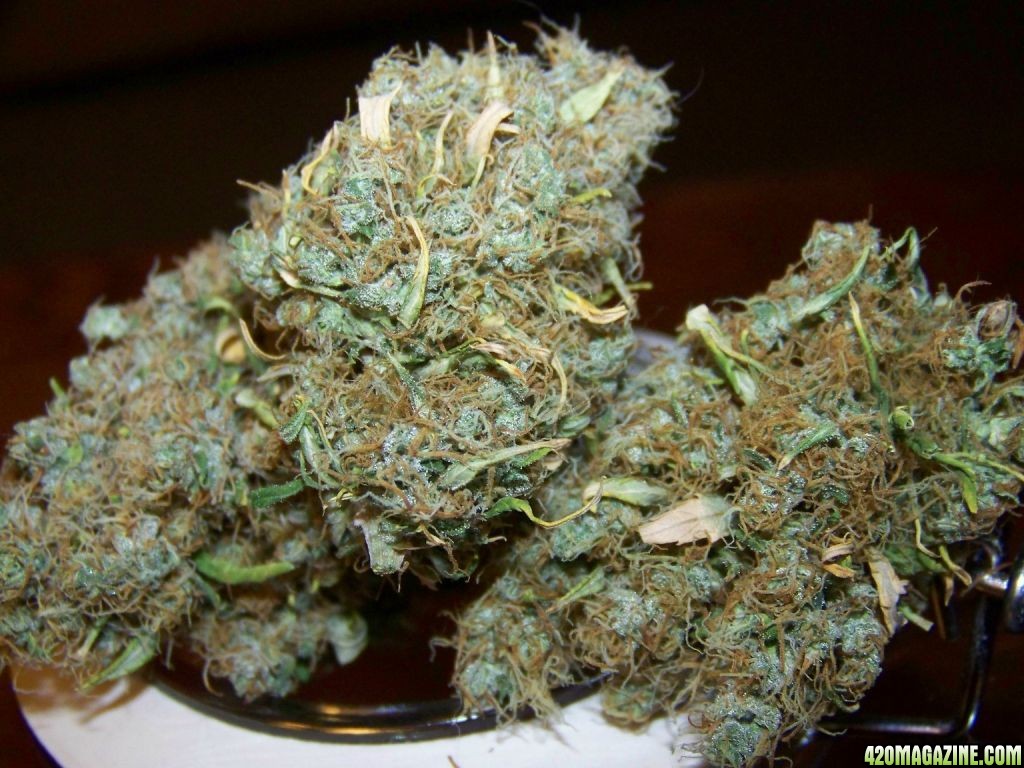 Drugs with narcotic effects
Cocaine, cannabis, heroin, opium
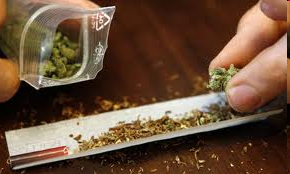 Drugs with psyhedelic effects
Meth, ecstasy, LSD
The addicts
http://video.nationalgeographic.com/video/national-geographic-channel/shows/drugs-inc/ngc-heroin-city/
Why are they so tempting?
Pleasurable and relaxing effect
Relieving tension
Euphoric effect
Oppurtunity to escape reality
Causes of addiction
Fun, enjoyment, curiosity
To get rid of stress, family problems, miseries, failures, tension
Heighten sexual experience
Lack of parental care and control
Religious 
   approvals
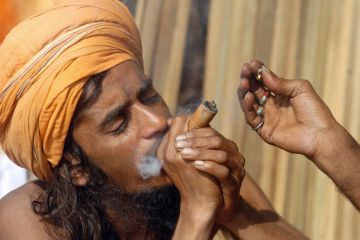 Bad effects of drug addiction
Health problems
Poverty
Law violation
Reduction in economic production
Alienation
Measures to control addiction
De-addiction and rehabilitation programms
Psychotherapy
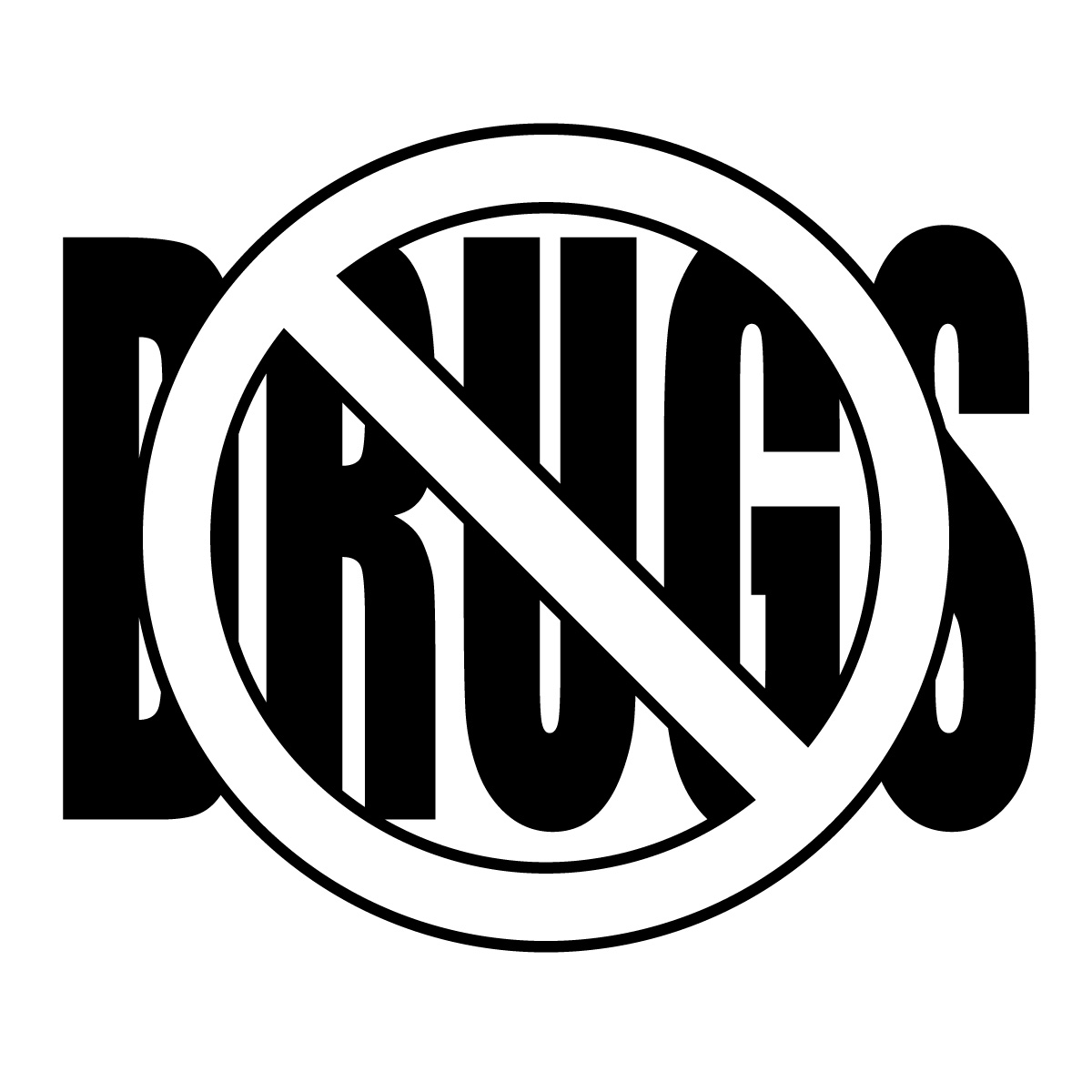 Questionnaire
Have you ever taken drugs?
   Yes 37%    
Have you ever taken drugs more than once?
   Yes 13%
Would you say you are a drug addict?
   No 100%
SOURCES
http://en.wikipedia.org/wiki/Substance_dependence
http://www.drugaddiction.net/
http://www.drugabuse.gov/publications/infofacts/understanding-drug-abuse-addiction
www.natgeo.com